CS2911Week 4, Class 2
Today
Review Muddiest Point
Questions on Lab 4?
Introducing Lab 5
Muddiest Point on Lab
Next week's Lab:
Quiz 3: HTTP
CS2911
Dr. Yoder
1
[Speaker Notes: 17q1 3-1 1,2,5-9,11-15]
Muddiest Point 4-Lab
2
Questions about Lab 5?
HTTP request / response format
How to implement the parser
CS2911 Dr. Yoder
3
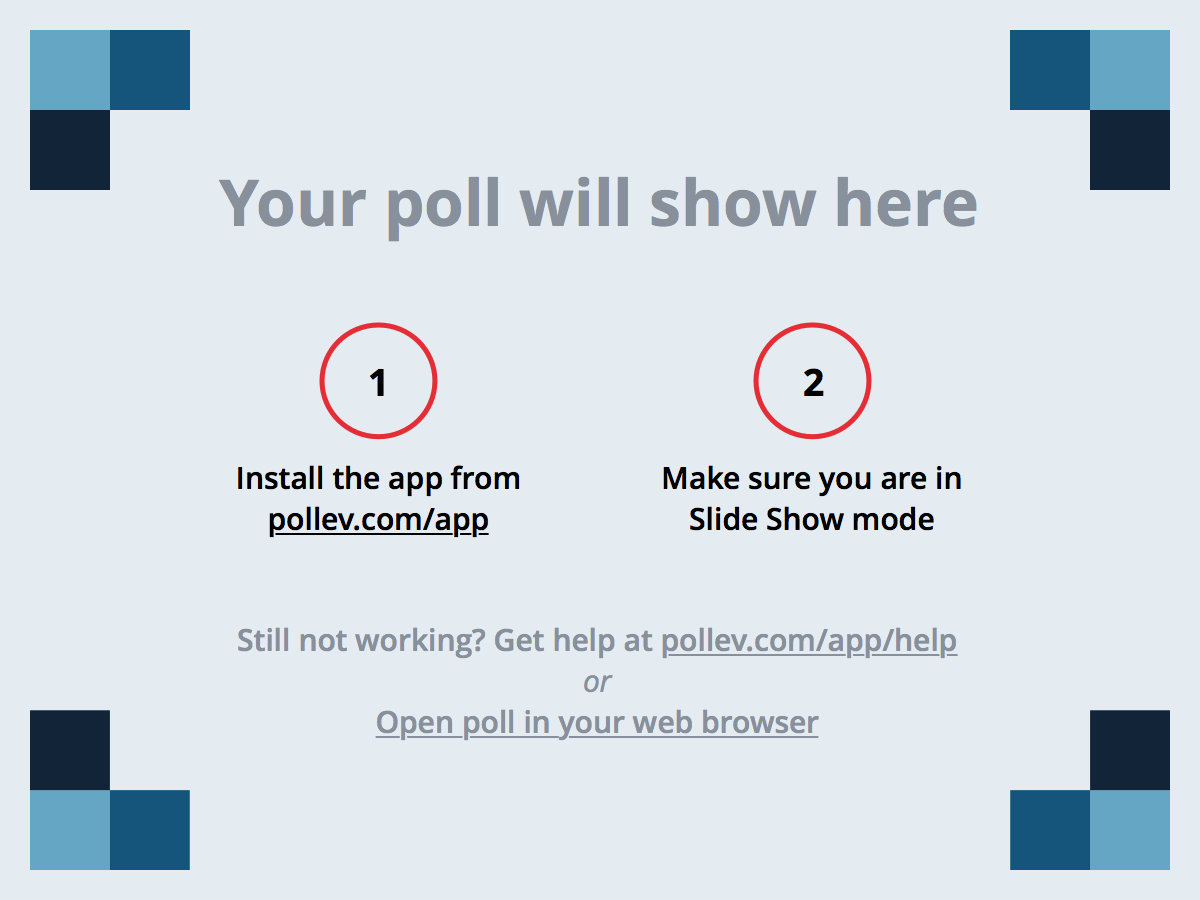 CS2911 Dr. Yoder
4
[Speaker Notes: Poll Title: What was the muddiest point? (CS2911)
https://www.polleverywhere.com/free_text_polls/zIp2tH2IVWjXv4H]
Acknowledgement
This course is based on the text
Computer Networking: A Top Down Approach 7th edition Jim Kurose, Keith RossAddison-Wesley
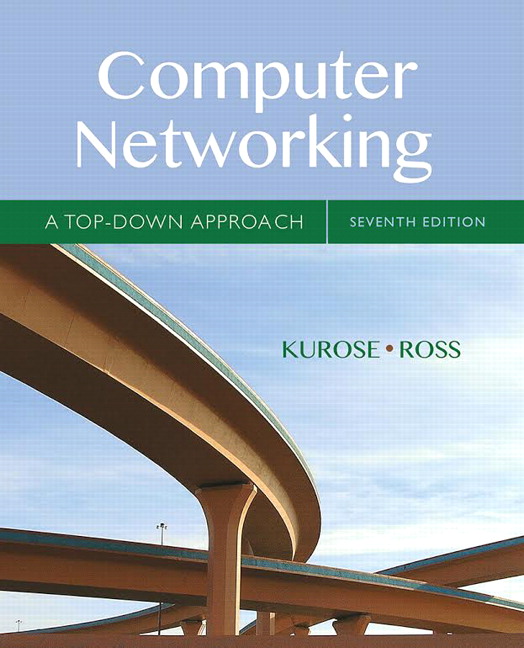 5